আজকের পাঠে সবাইকে ধন্যবাদ
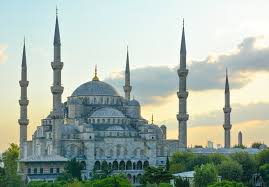 শিক্ষকের পরিচয়
মোহাম্মদ দাউদ শরিফ 
         সিনিয়র শিক্ষক 
 রতন পুর হাজি ছৈয়দের রহমান স্মৃতি উচ্চ বিদ্যালয় 
     রতন পুর, ফেনি সদর ,ফেনি ।